Роль искусства в великой победе над фашизмом
Великий о великом
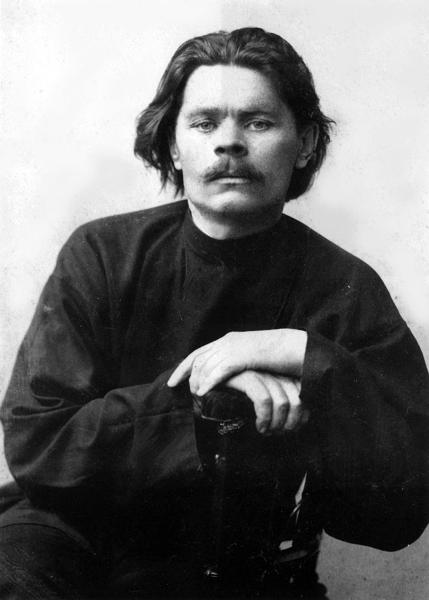 В основе своей искусство есть борьба за и против; равнодушного искусства нет и не может быть, ибо человек не фотографический аппарат, он не «фиксирует» действительность, а или утверждает, или изменяет ее, разрушает.                                                                      М. Горький
Рассмотрим четыре вида искусства
Зачем на войне искусство?
Искусство благоприятно влияет на психоэмоциональное состояние человека.

Литература, музыка, танцы, живопись – все это вдохновляло участников войны.
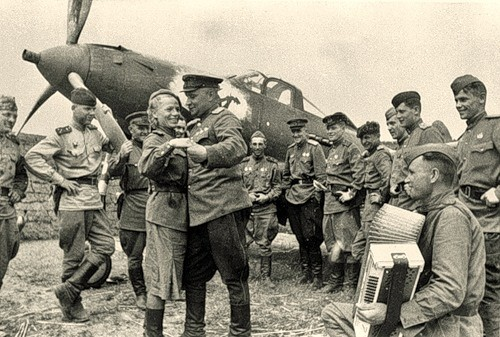 Кадр из советского фильма
Исцеляющая сила искусства
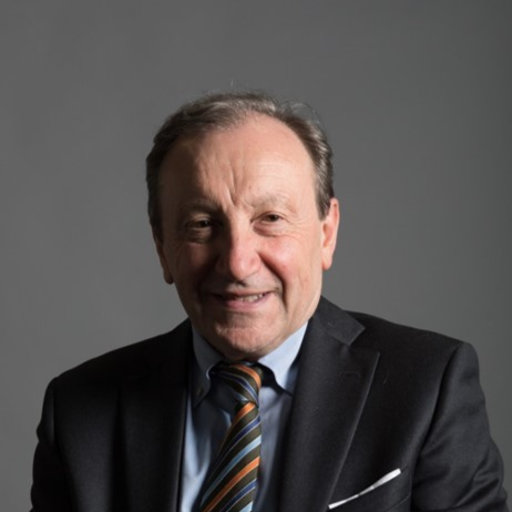 В процессе созерцания искусства уровень «гормона стресса» кортизола снизился на 60%.

 Искусство служило средством улучшения состояния психики еще в древности.
Энцо Гросси
Литература времен ВОВ
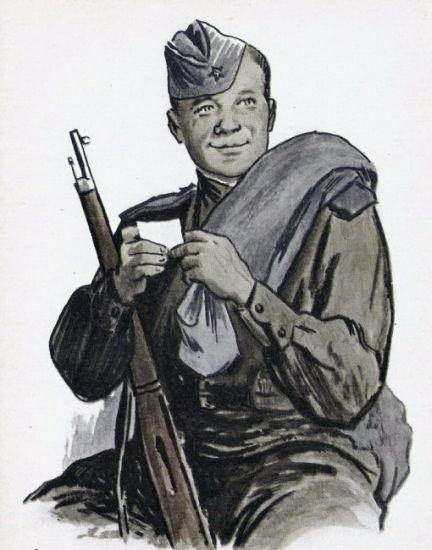 Становятся популярными малые жанры.

Преобладают патриотические и гуманистические мотивы.

Герои произведений – участники войны.
Иллюстрация Ореста Верейского к поэме «Василий Теркин»
Музыка времен ВОВ
Популярны фронтовые театры.

В 1942 возобновлено производство грампластинок.

Л.А. Говоров приказал подавить вражескую артиллерию, чтобы канонада не мешала слушать музыку Шостаковича.
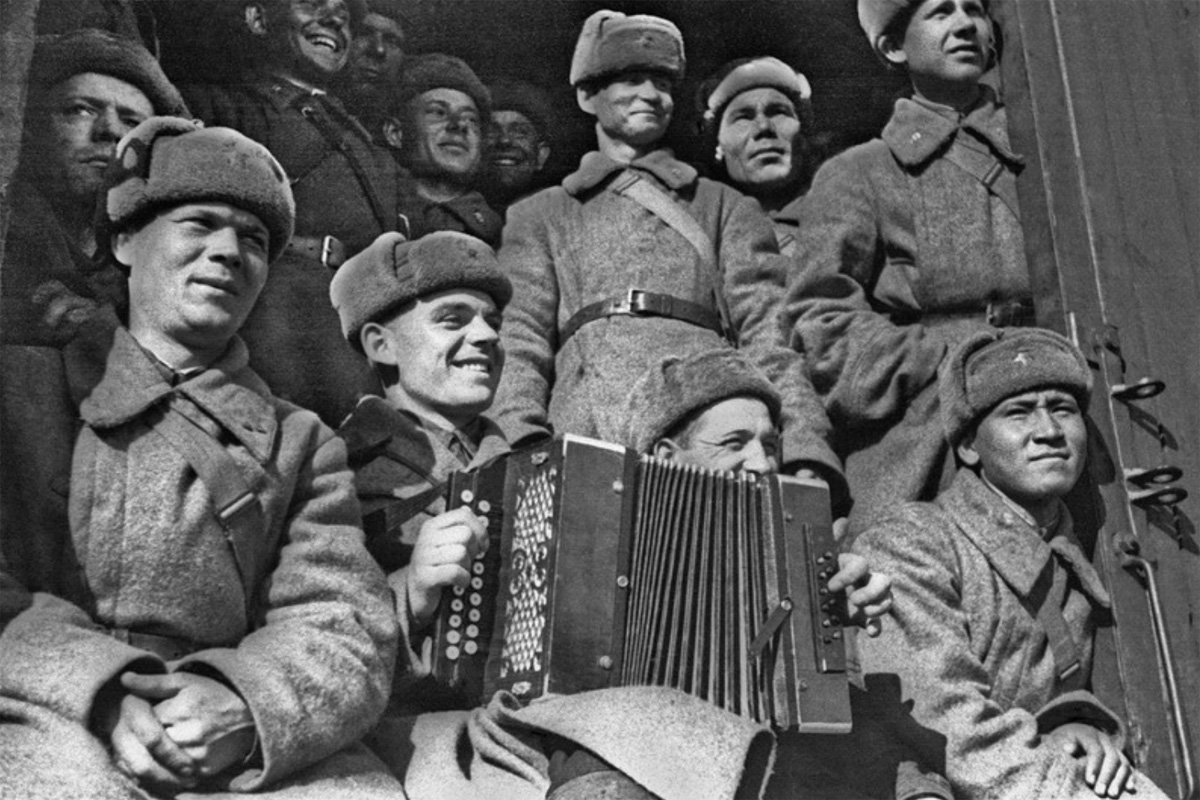 Солдаты Красной армии едут в поезде на оборону Москвы
Кинематограф времен ВОВ
В войне участвовало 250 кинооператоров, каждый пятый из которых погиб.

Критики отмечали, что далеко не все короткометражки удавались с художественной точки зрения, но не оценить их вклад в поднятие боевого духа солдат было невозможно.
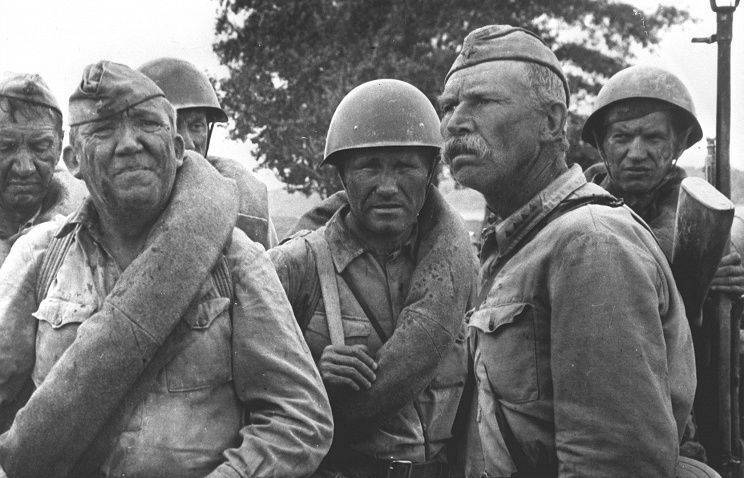 Репродукция фотохроники ТАСС
Живопись и плакаты ВОВ
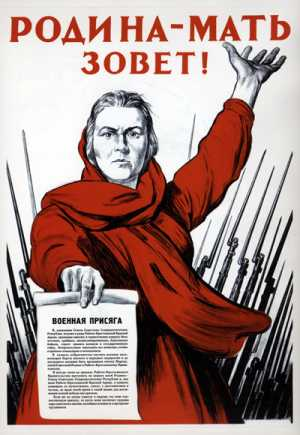 Развитие жанров портретной живописи, исторического полотна, пейзажной зарисовки.

Плакат – один из главных жанров изобразительного искусства сороковых годов.
Автор плаката: И. Тоидзе
Легендарные плакаты ВОВ
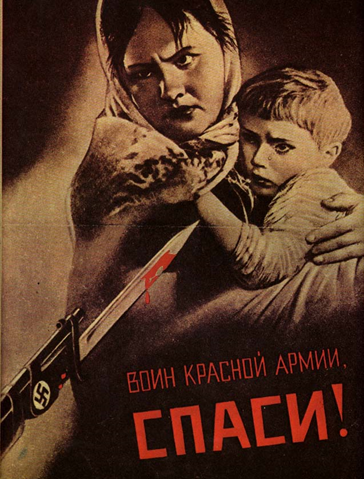 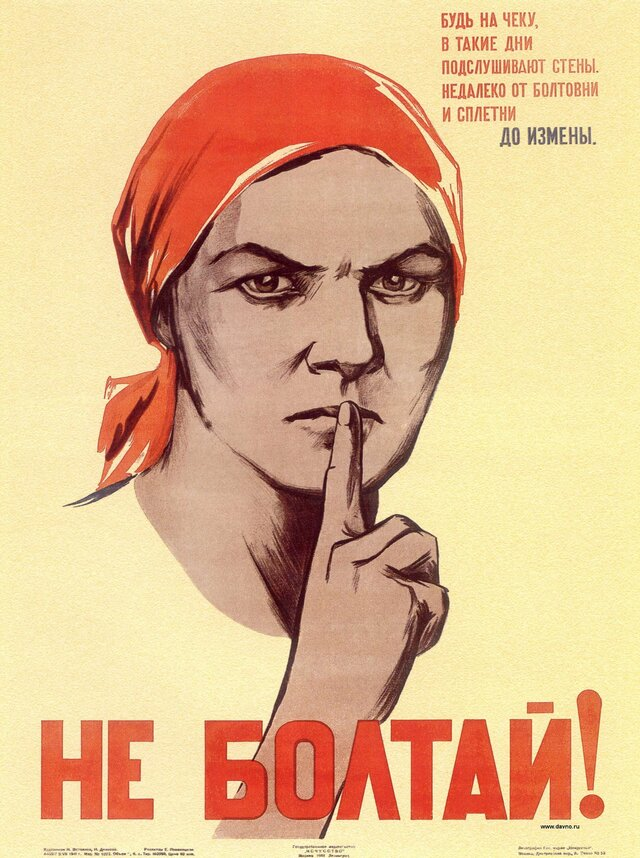 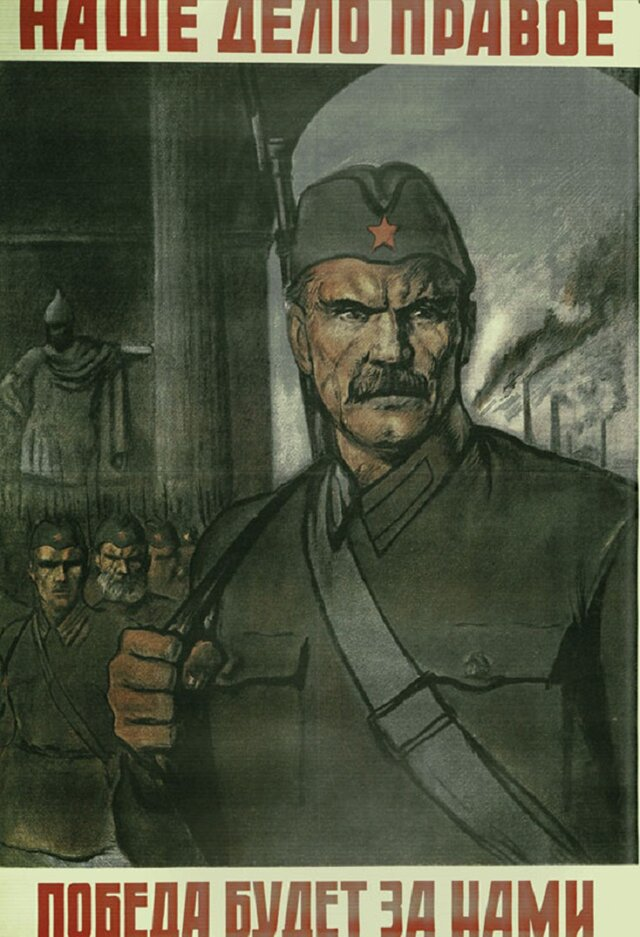 В.Г. Корецкий
Н. Ватолина и Н. Денисов
В.А. Серов
В заключение…
Искусство сыграло огромную роль в поднятии духа бойцов. Благодаря окрыленному психоэмоциональному состоянию, солдаты шли в бой смело и уверенно, что, в свою очередь, и повлияло на исход войны.
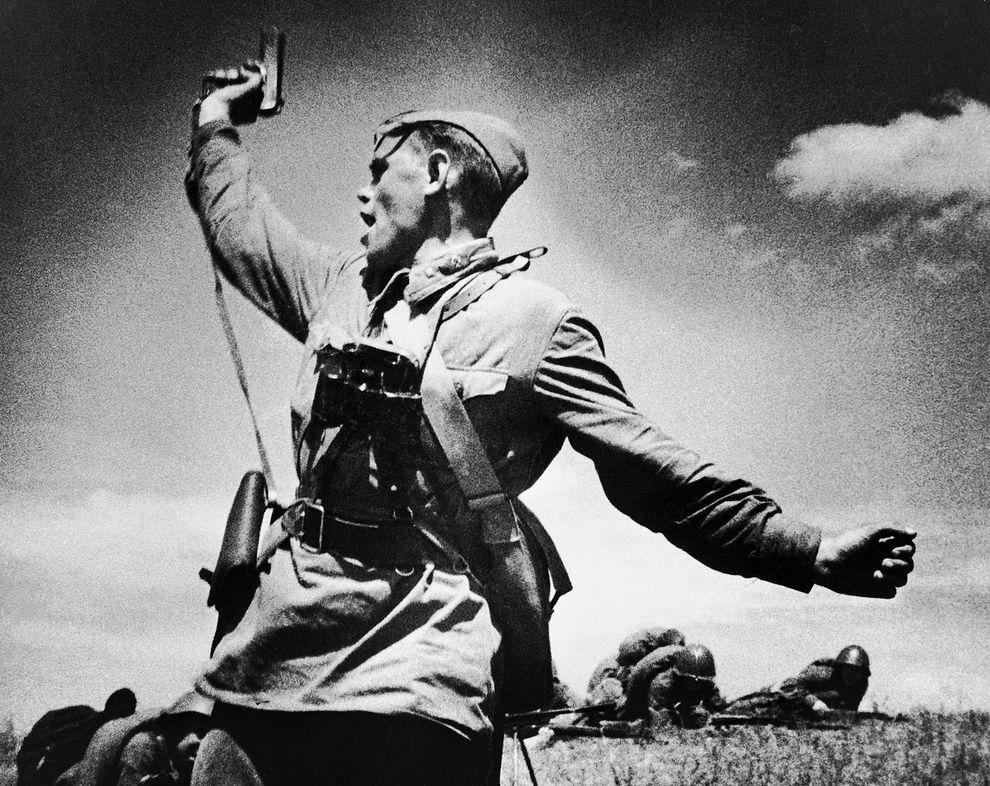 Автор: М.В. Альперт